Reduction of antibiotics usage in broiler farms
Tatjana Lisakovska 
M. Med. Vet.
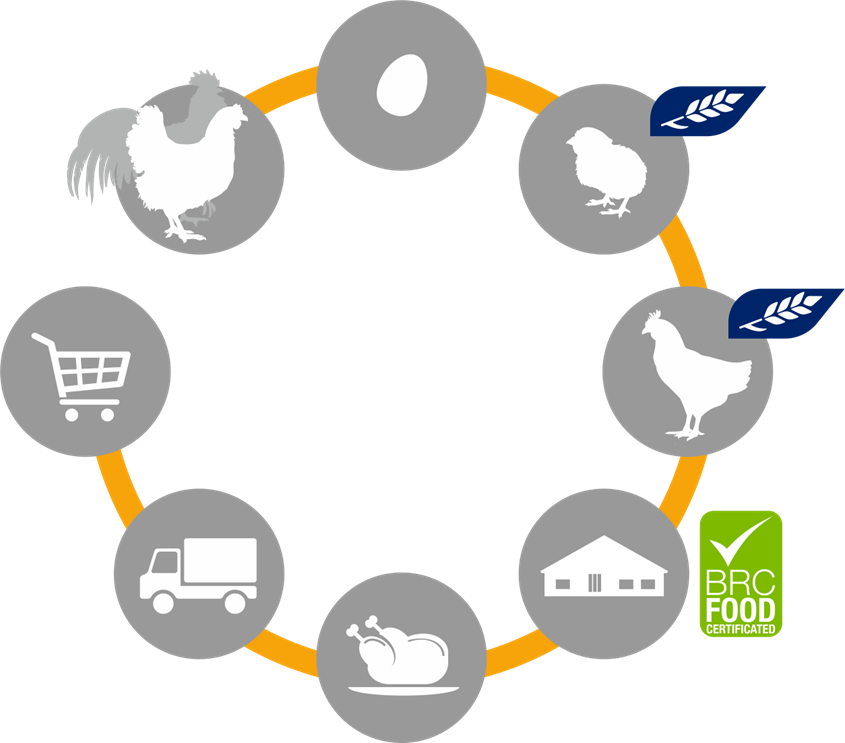 3
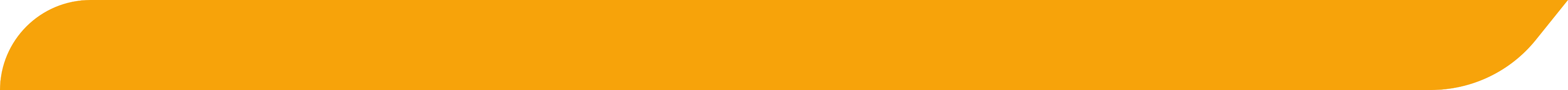 Our group
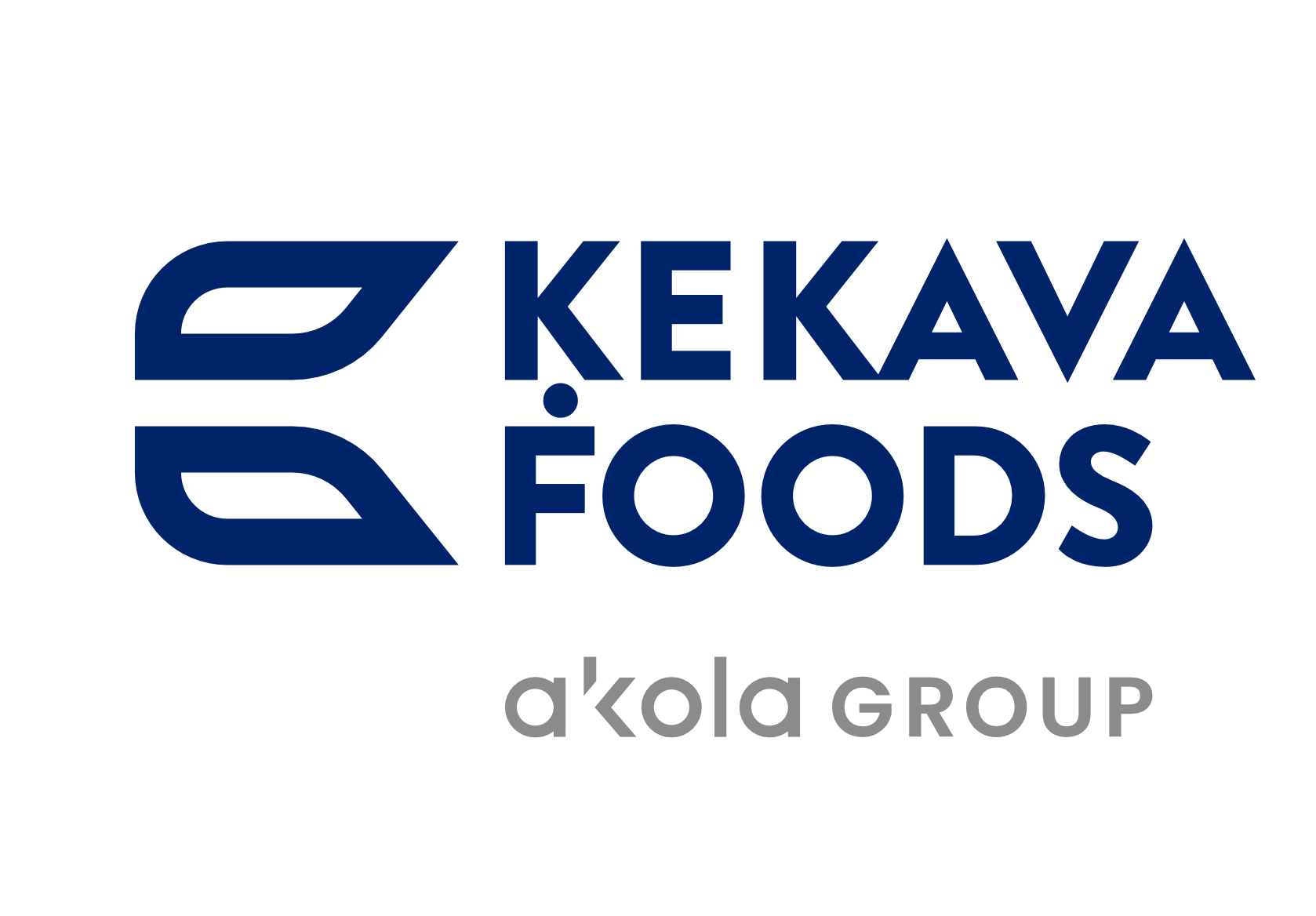 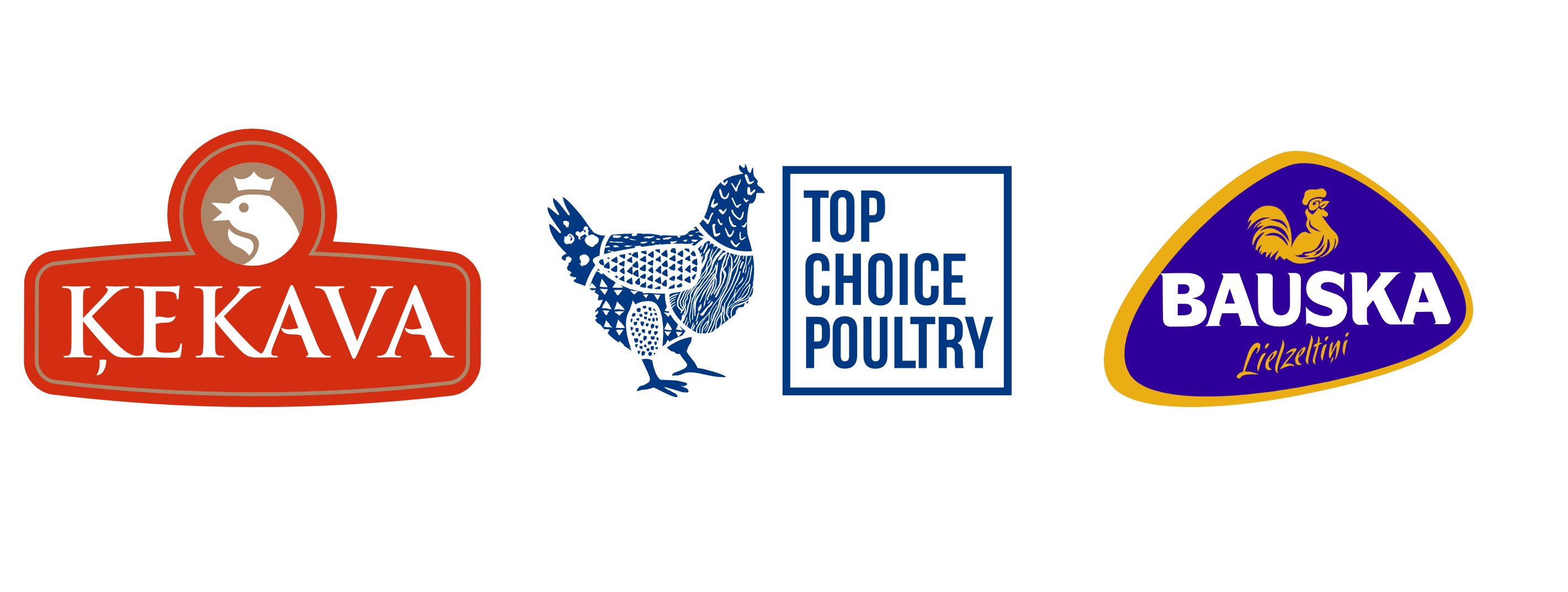 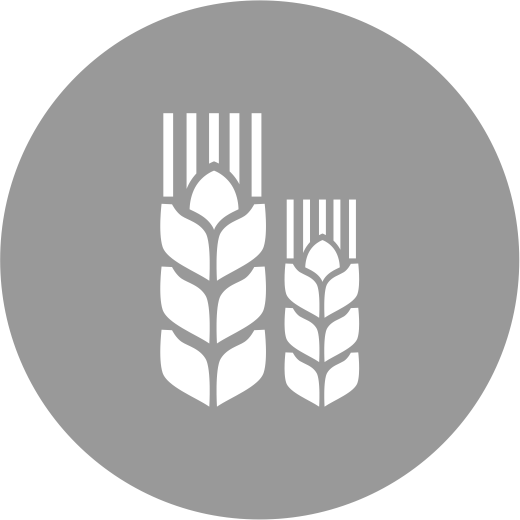 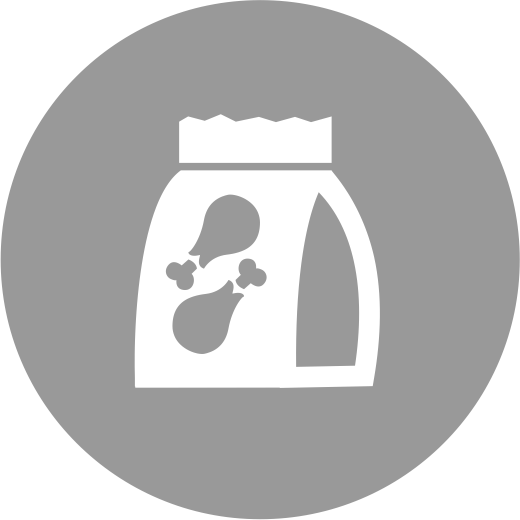 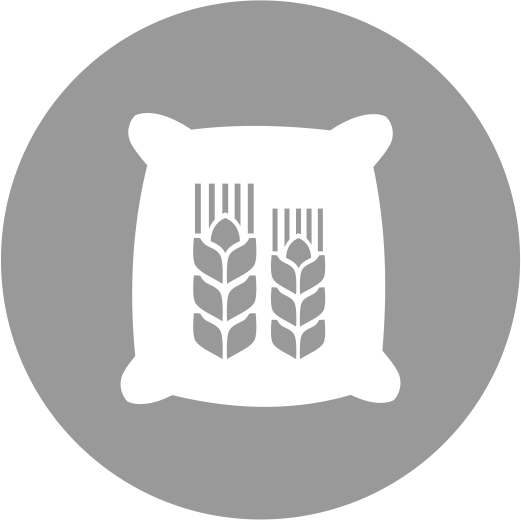 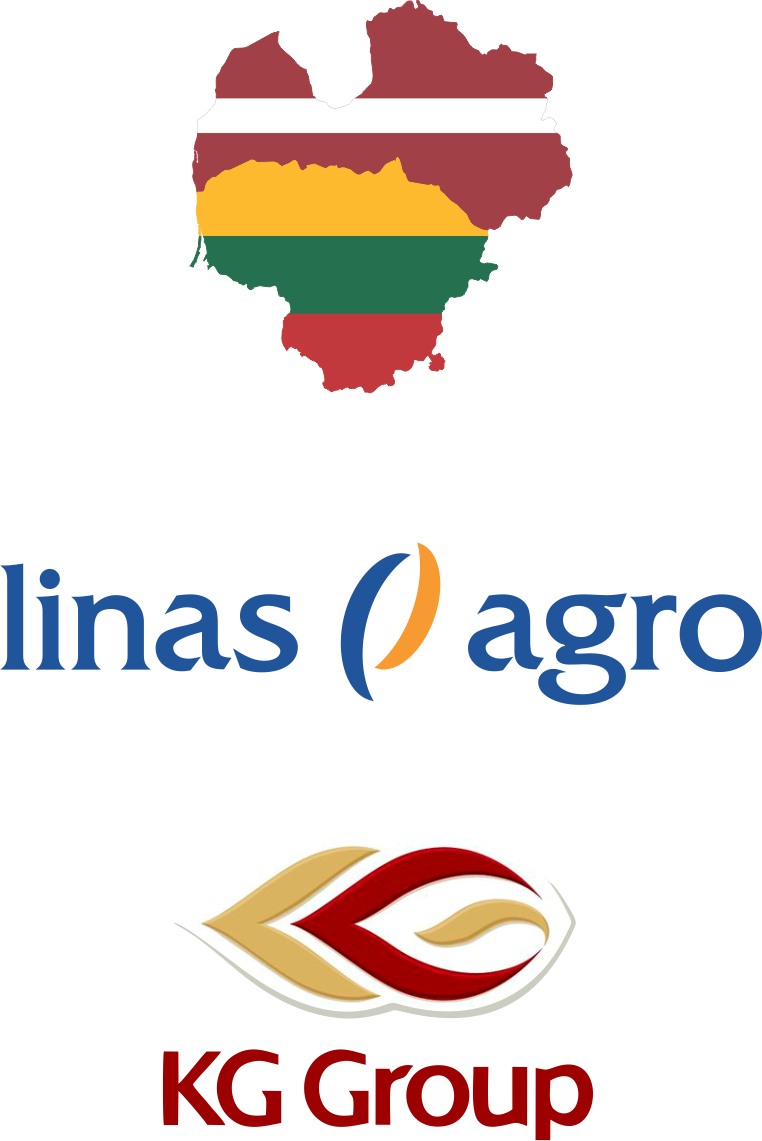 GRAIN TRADE
FLOUR
FOOD PRODUCT
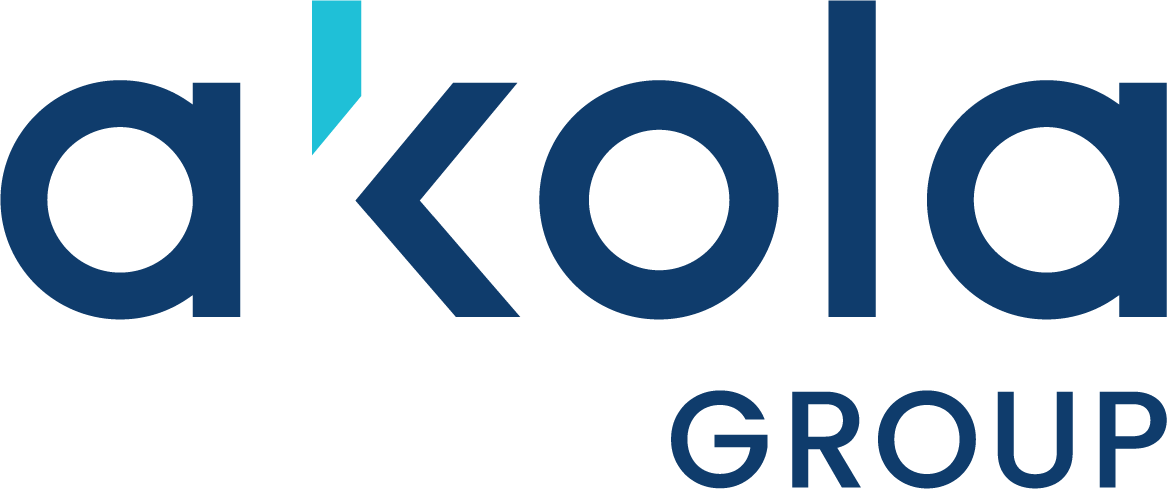 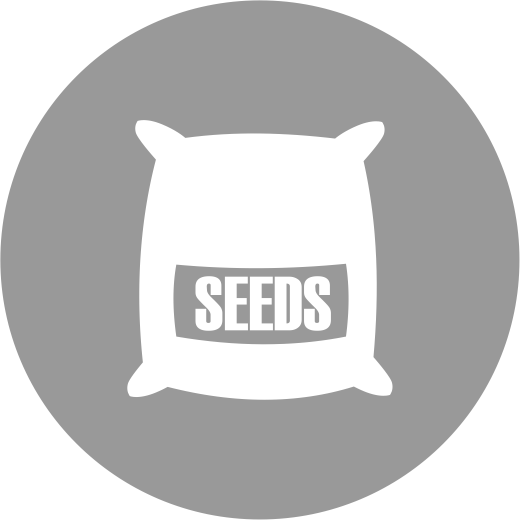 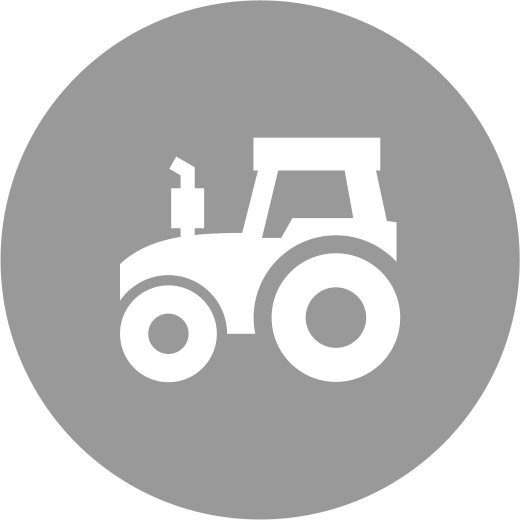 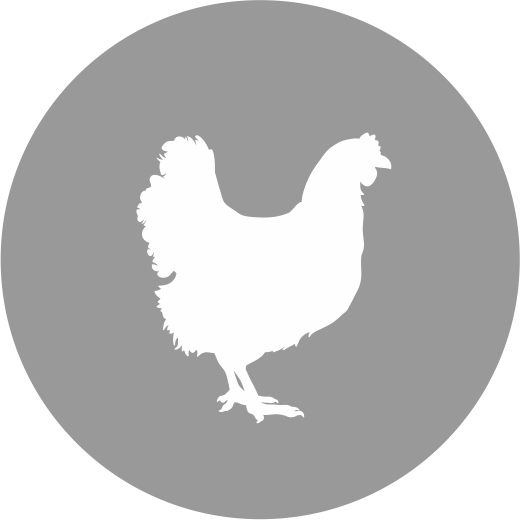 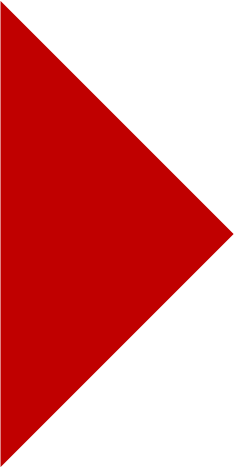 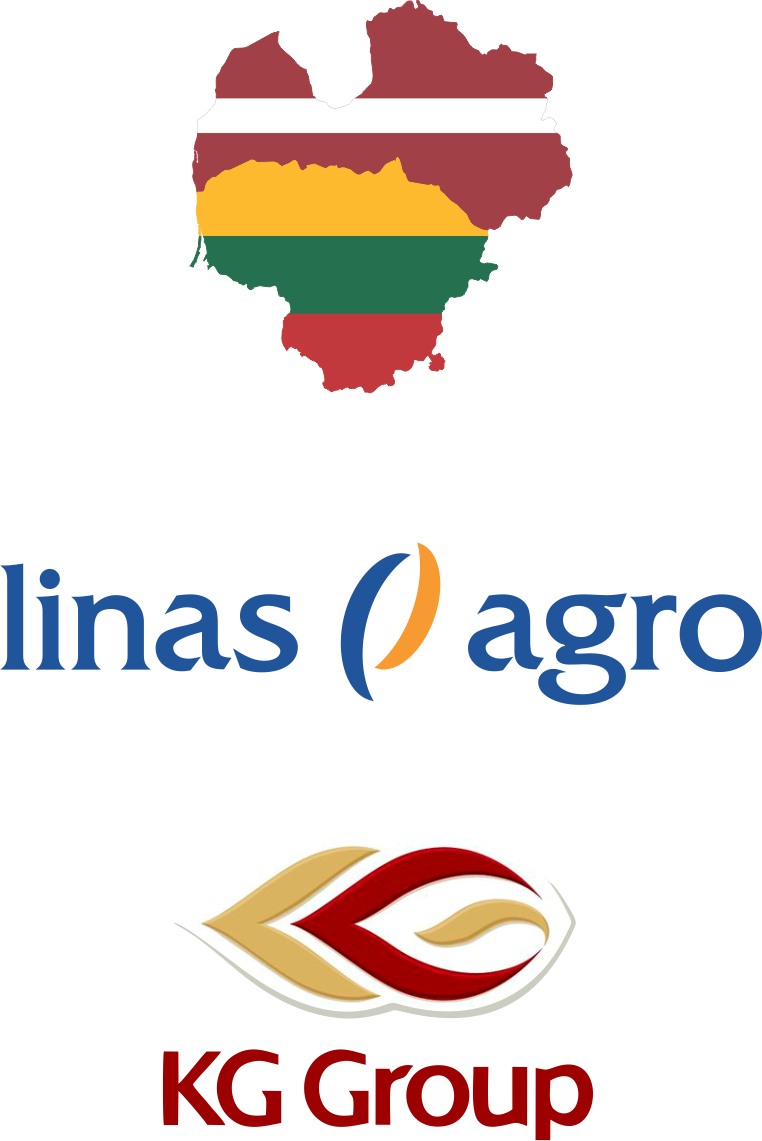 SEEDS, FERTILIZER, PLANT CARE PRODUCT
AGRICULTURAL EQUIPMENT
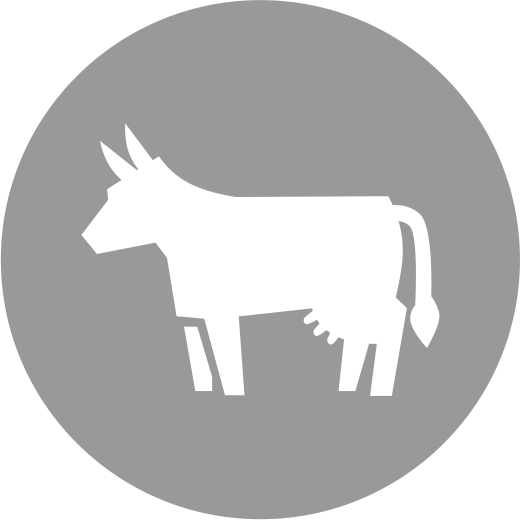 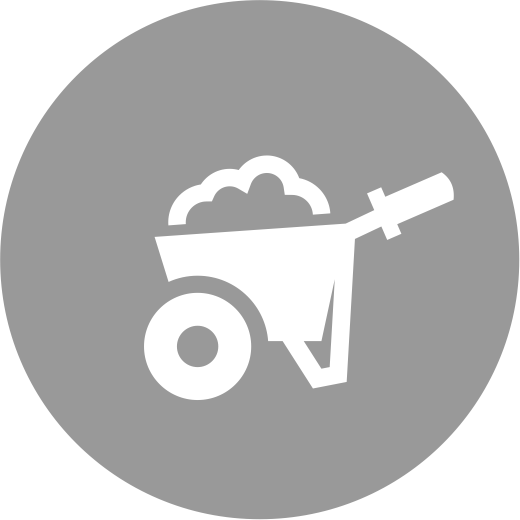 POULTRY FARMING AND PROCESSING
Since the year 2021
AGRICULTURAL PRODUCTION
TRADE OF  ROW MATERIALS FOR ANIMAL FEED
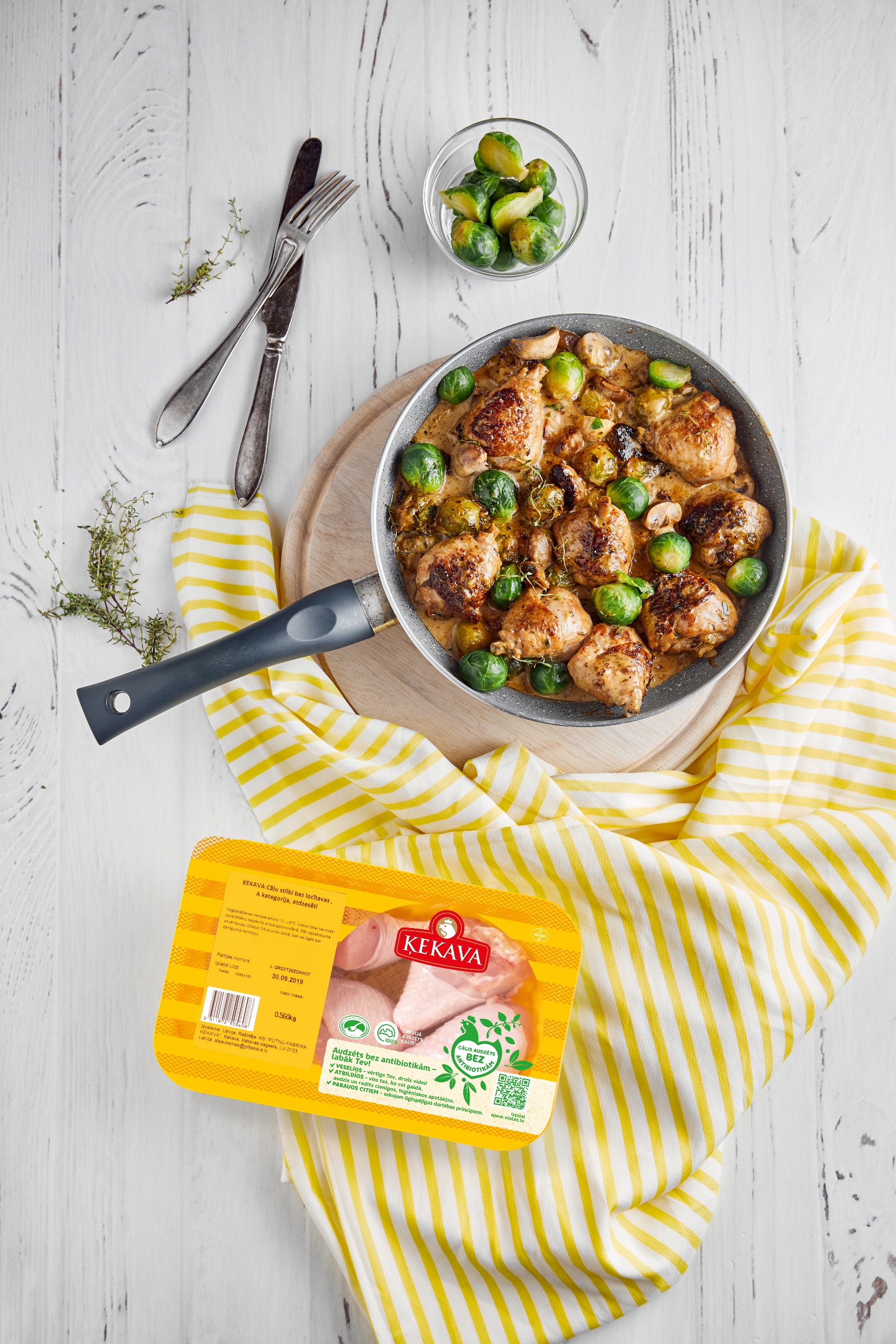 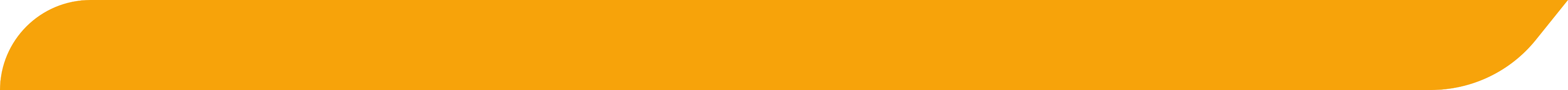 About the company
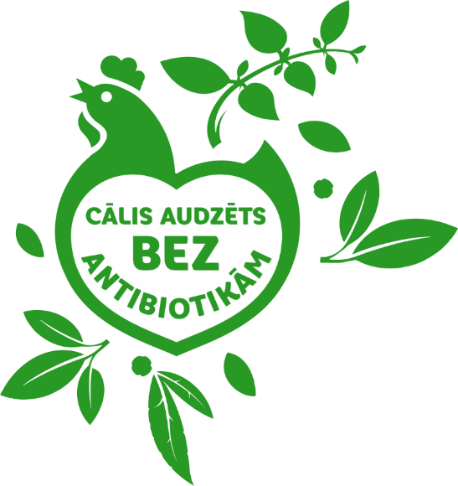 5
KEKAVA FOODS  the only full-cycle 
poultry meat producer in Latvia
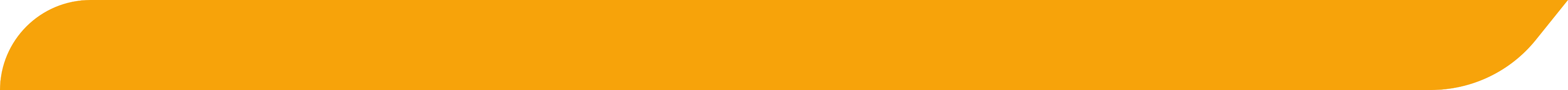 Eggs, from own company poultry breeders
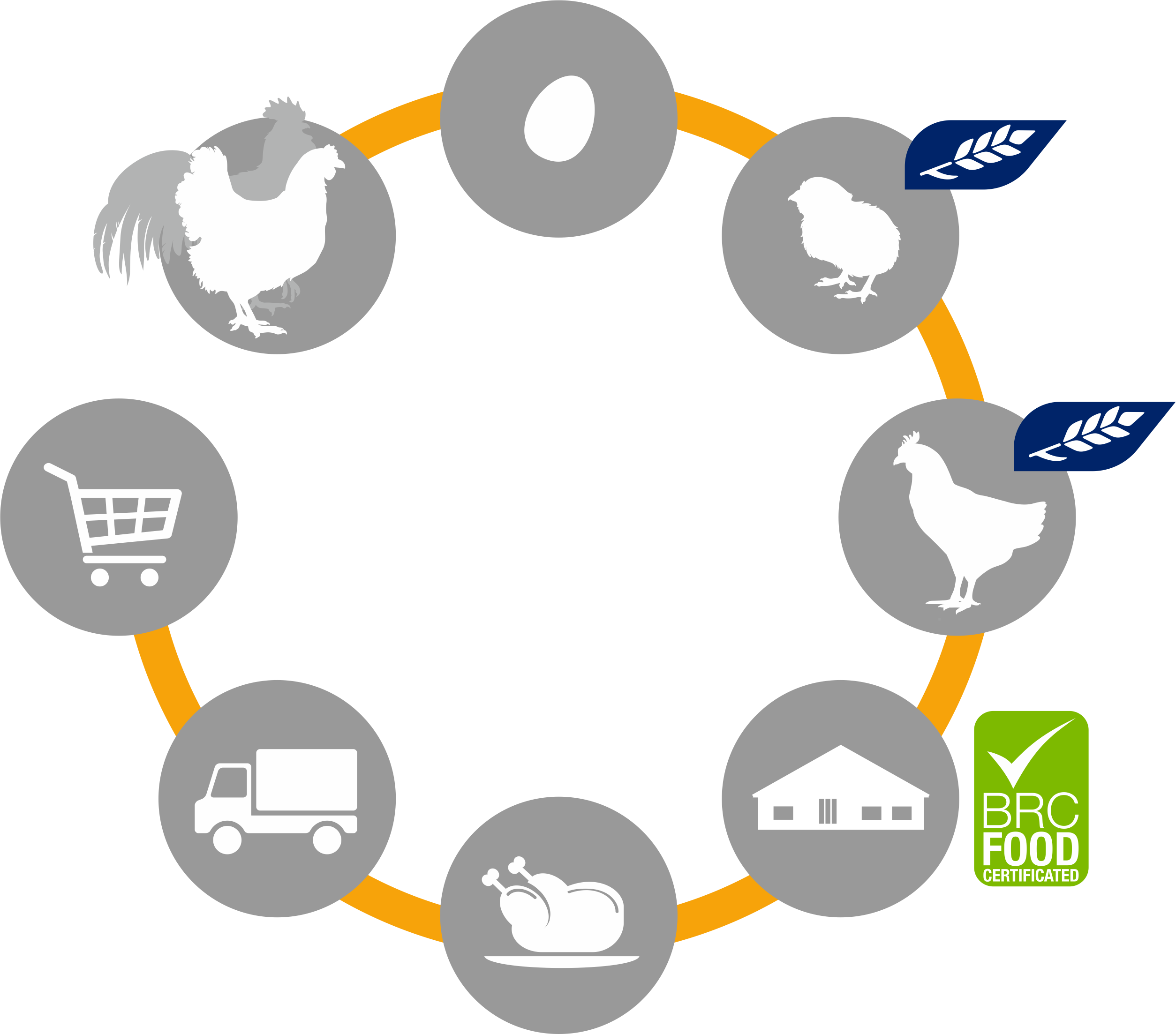 Chicks, hatched from own company hatching eggs
Own company poultry breeders
Meat poultry-broilers
Kekava Foods Trader market pleace and sale   in customer markets  over Latvia
Certified poultry slaughterhouse
Delivery to traiding pleace
Meat products
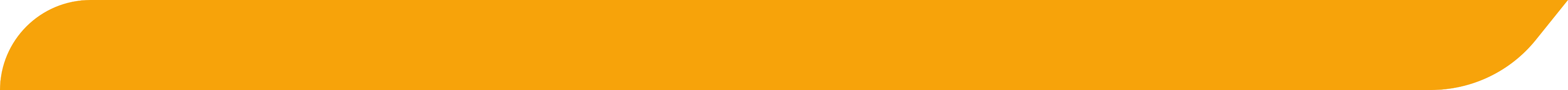 Production sites
BAUSKA
RIGA
KEKAVA
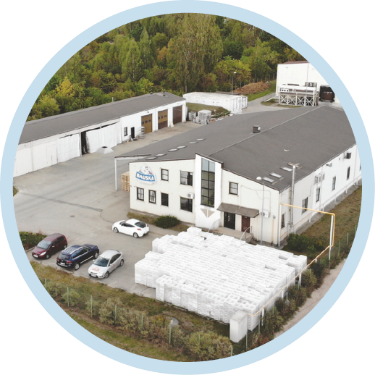 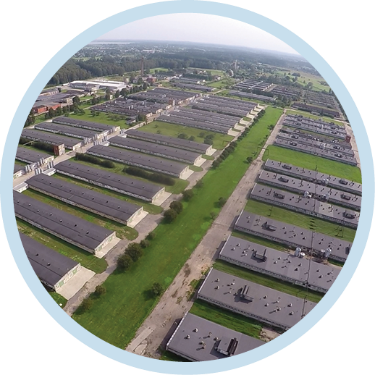 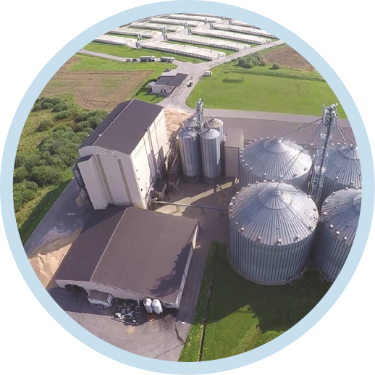 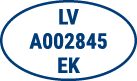 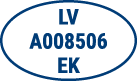 93 hectares
64 broiler un 30 breeder flock
Hatchery
Fresh and processed meat production
Administration
35 hectares
36 broiler flock
Hatchery
Feed production
Production of frozen salted and processed products
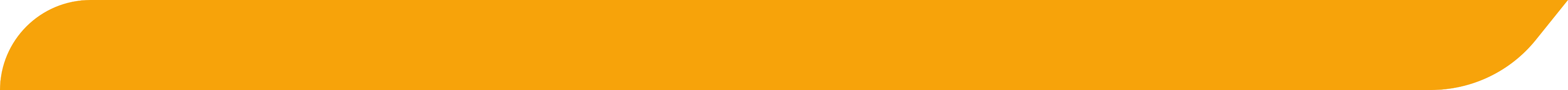 Poultry meat consumption is the No.1 choice globally
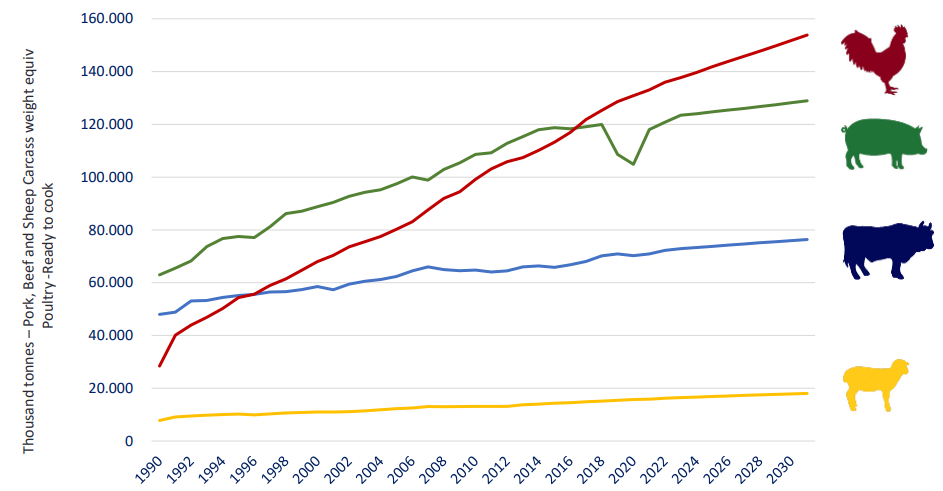 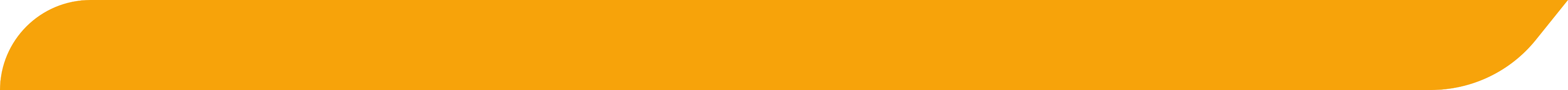 Dynamic of antibiotic consumption in broilers
[Speaker Notes: https://scholar-press.com/uploads/papers/k8Gt8n3sRG1bZC0amR0sKheFu6V5QX1e6rXcHfaT.pdf]
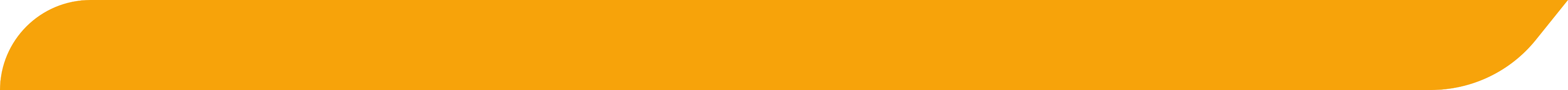 Broilers
[Speaker Notes: https://scholar-press.com/uploads/papers/k8Gt8n3sRG1bZC0amR0sKheFu6V5QX1e6rXcHfaT.pdf]
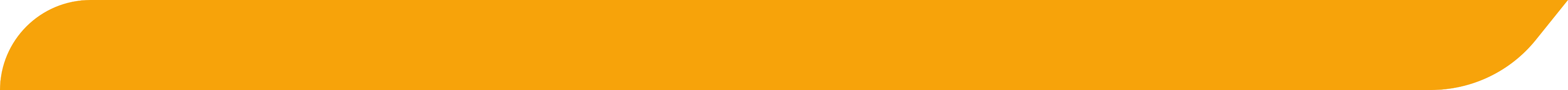 Colibacteriosis is the main reason of antibiotic usage for broilers
Colibacteriosis is the main reason for chicken death:
1st and 2nd week of life, between  7% and 17%
3rd  and 4th week of life, between 2% and 8%
5th and 6th  week of life, between 1,5%-7%
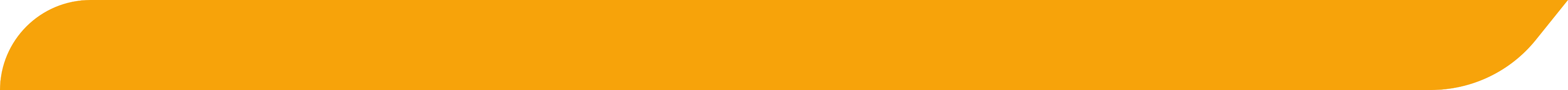 Antibiotic susceptibility of Escherichia coli isalates
[Speaker Notes: Būs bilde no laboratorijas]
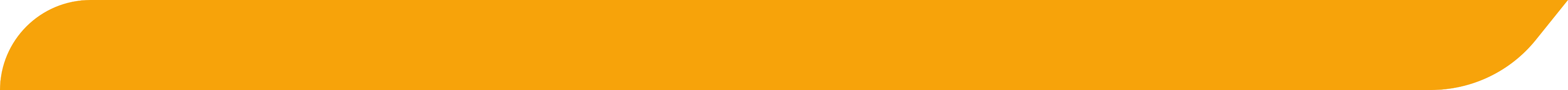 Prudent and responsibe use of antibiotics for broilers is part of internal procedures
CAUTION
PRUDENCE
RESTRICT
AVOID
European Medicine  Agency:
B – NOT EFFECTIVE
NOT USE
Company:
USE A LITTLE
NOT USE
Regulation No 2016/6
Article 107 
Point 4
Individual group
1 x per cycle
Colibacteriosis1  
Other2
POULTRY FARMING FOR MEAT
(broilers)
B
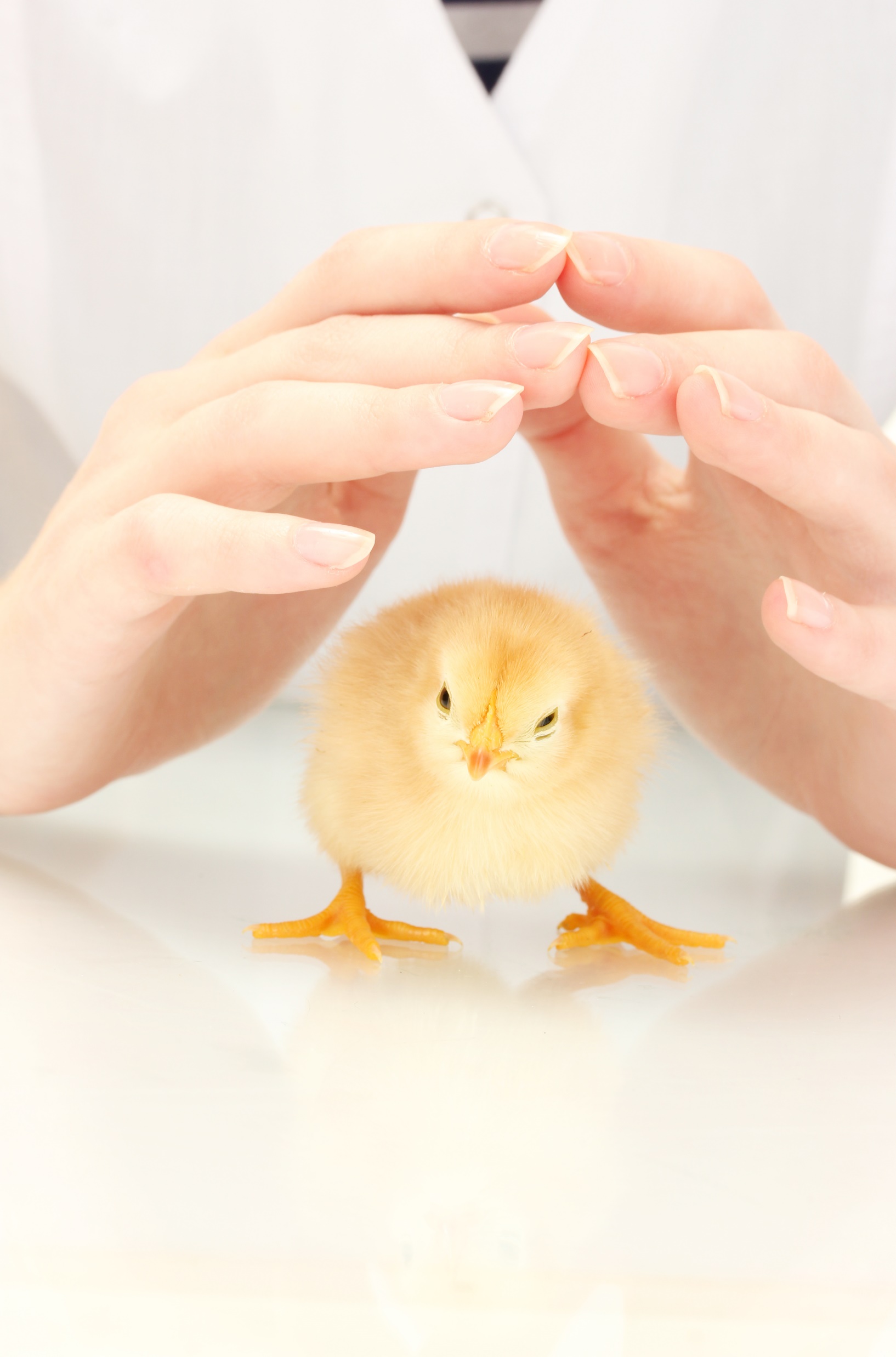 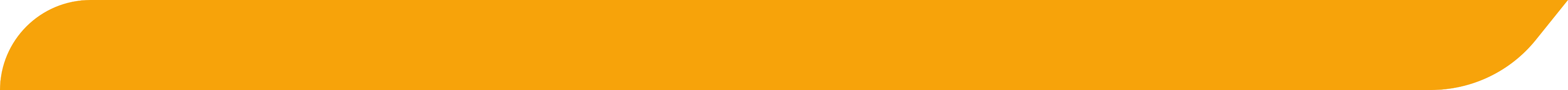 11 important steps on the way to antibiotic – free poultry
Health status of day – old chick
Hygiene
Nutrition
Keeping conditions
Bird care
Veterinary surveillance
Personnel training
Biosafety
Motivation
Investments
Management
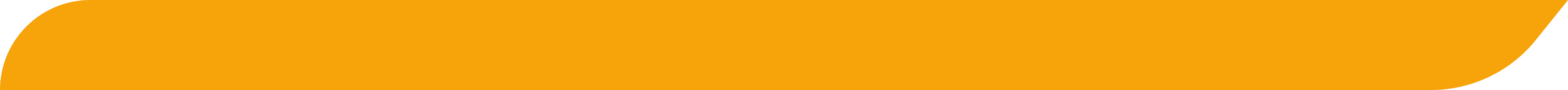 24h surveillance: Company’s veterinary service/4 veterinarians and 4 veterinary assistants/
On-site welfare monitoring
Control of productivity indicator /access to digital records/
Statistics
Diagnosis
Breeder in rearing Breeder in production
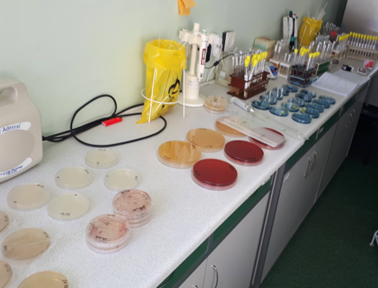 Broilers
Technical implementation
Antibody titter
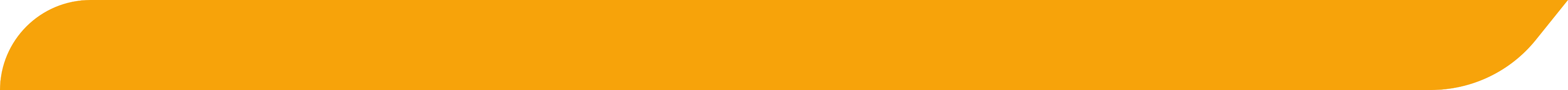 The opportunity of laboratory diagnostics
https://www.gdanimalhealth.com/en/Lab-services
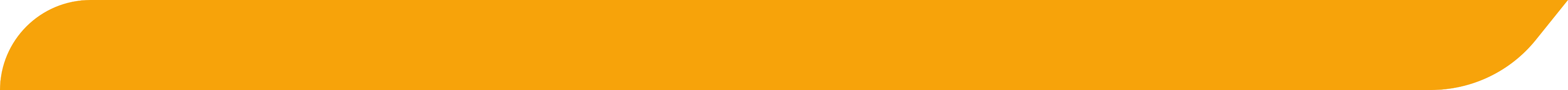 HYGIENE: Effective disinfection
Modern disinfection equipment
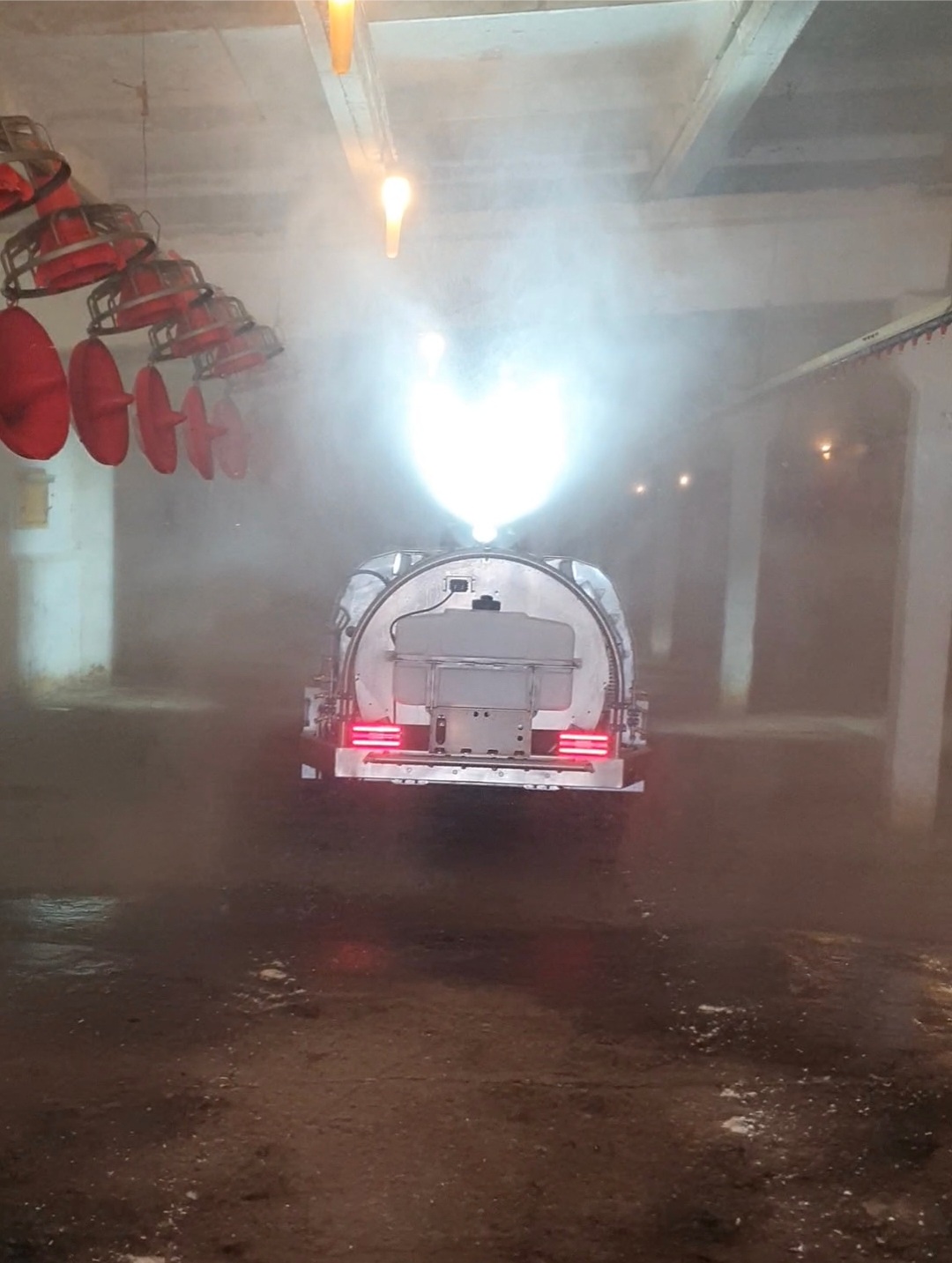 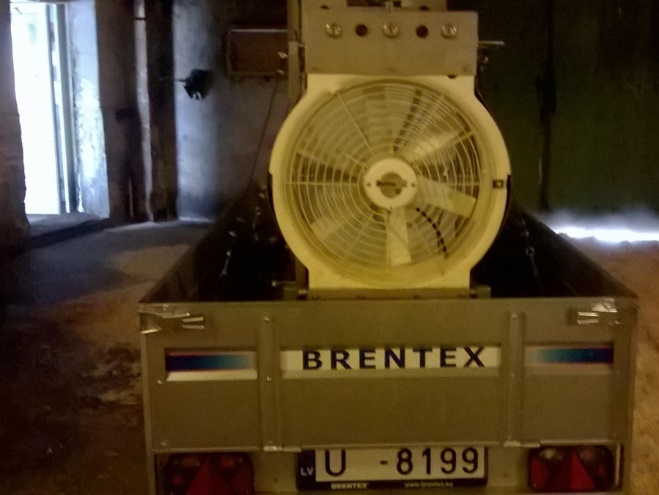 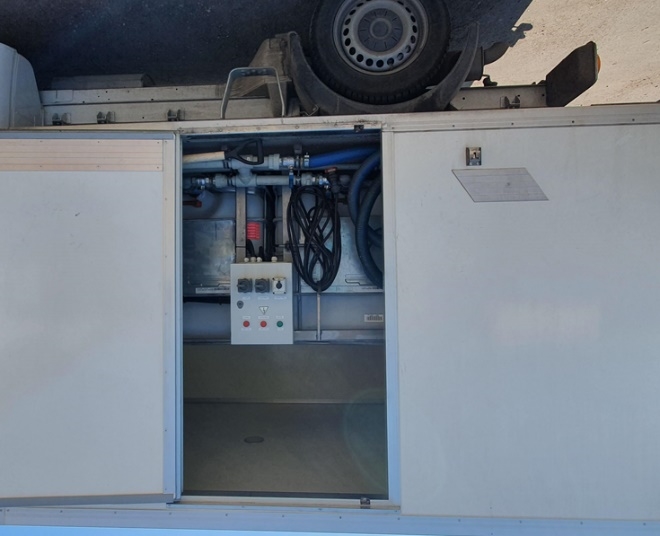 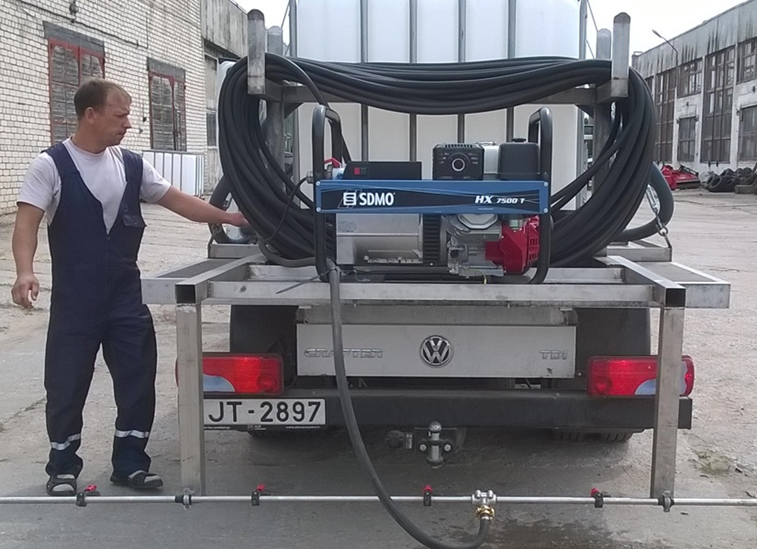 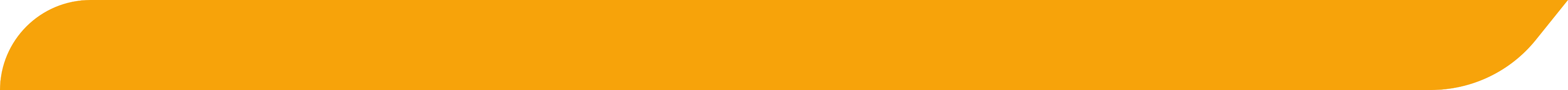 The complex approach– healthy intestinal tract
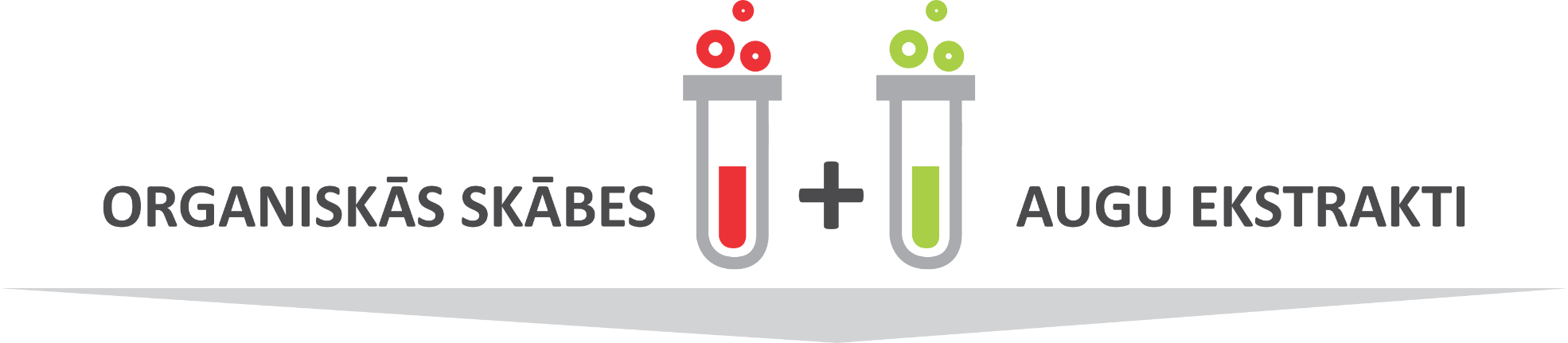 ORGNIC ACIDS
PLANT EXTRACTS
Control of the microbial background in feed, drinking water and the intestinal tract of the birds
Promotion of the growth of benifical microflora in the intestinal tract of birds 
Providing intestinal integrity and a natural barrier function
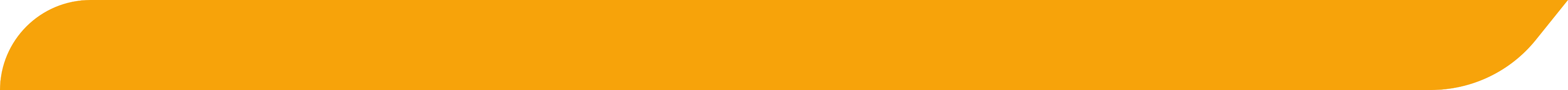 The importance of organic acids in broiler feed
Improves the condition or the intestinal mucosa
Impove feed absorption
Improve natural protective capability
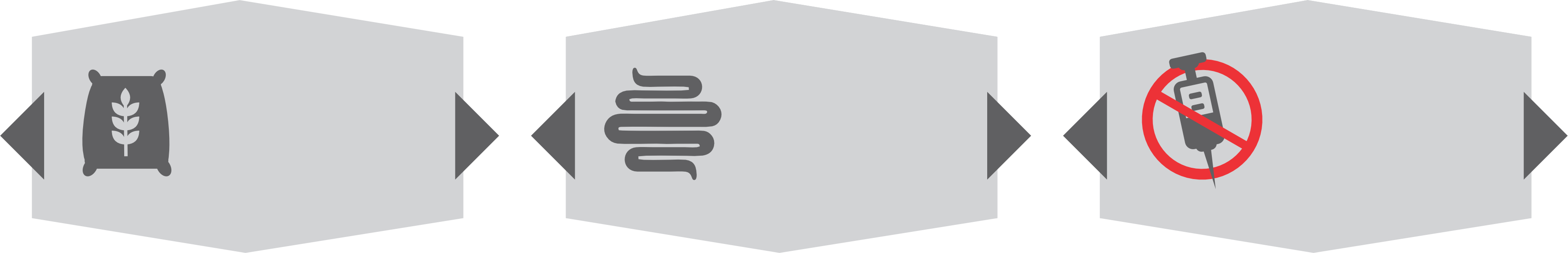 INCREASE THE ABSORPTION SURFACE OF THE INTESTINAL WALL
REDUCE ANTIBIOTIC USE
REDUCES NUTRIENT LOSS
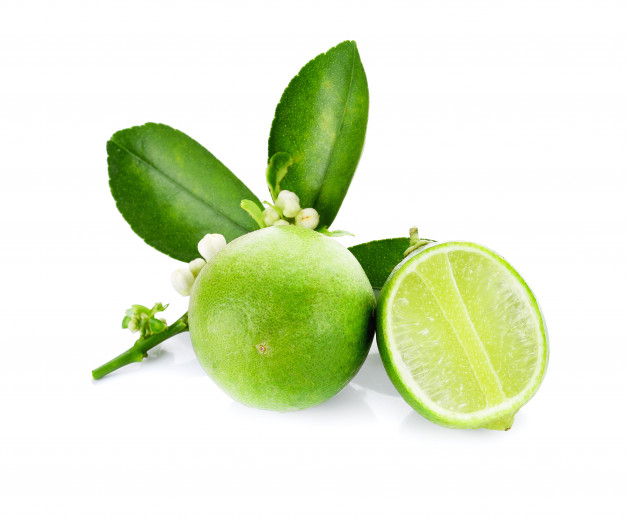 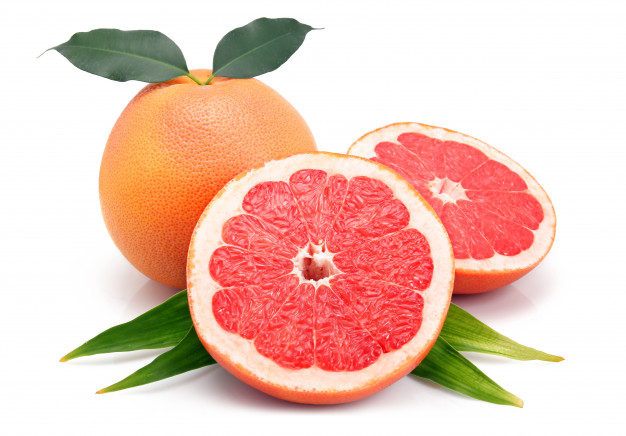 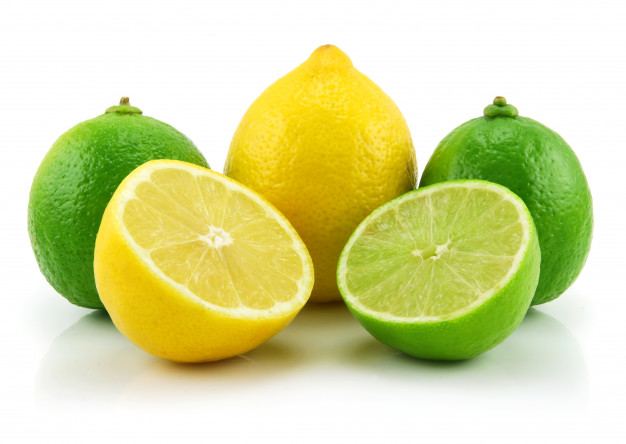 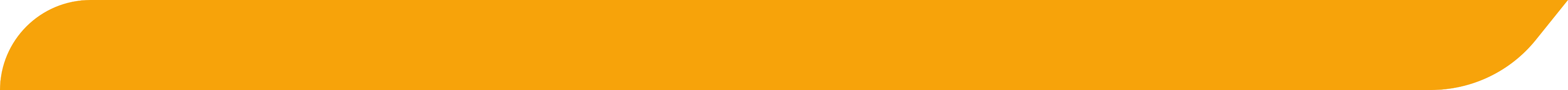 Fatty acids in the fight agains microorganisms
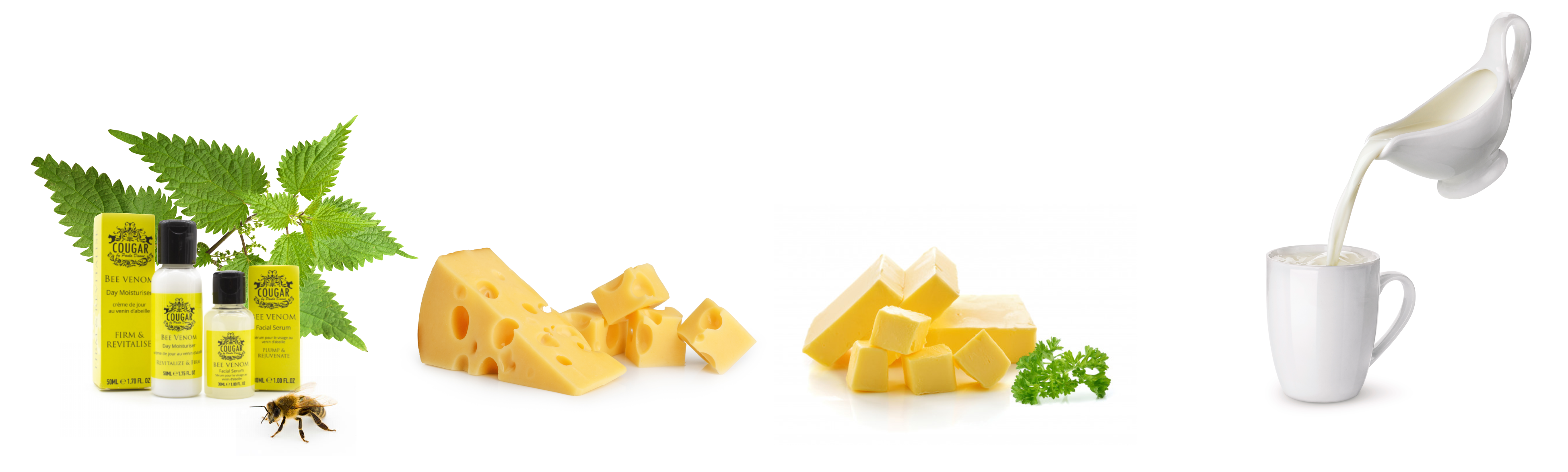 BUTYRIC ACID
(C4)
PROPIONIC ACID
(C3)
LACTIC ACID
FORMIC ACID
(C1)
SHORT CHAIN FATTY ACID: C1-C4
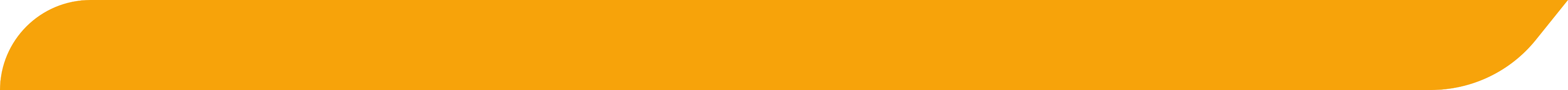 Fatty acids in feed for gut health
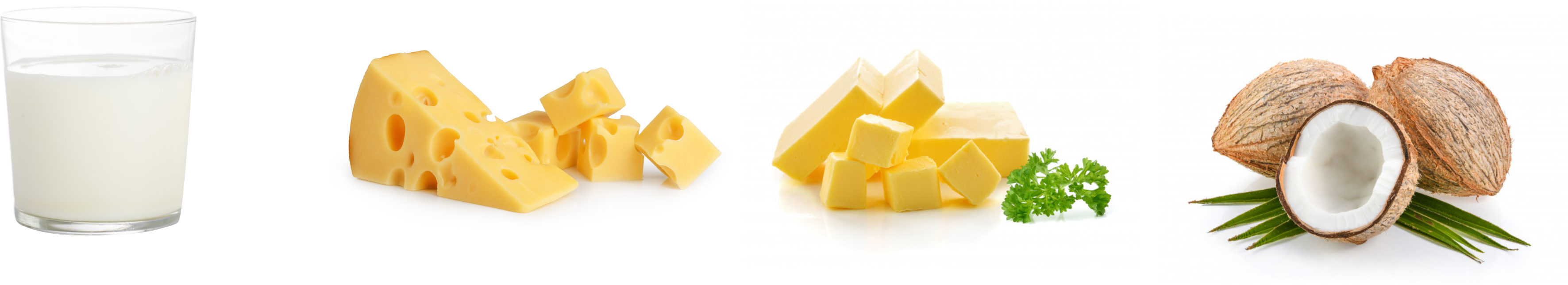 CAPRIC ACID(C10)
CAPROIC ACID
(C6)
LAURIC ACID
(C12)
CAPRYLIC ACID
(C8)
MEDIUM CHAIN FATTY ACIDS: C6-C14
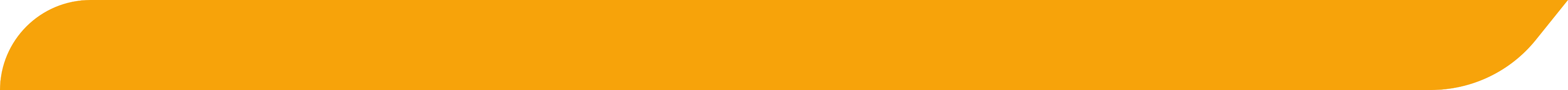 Plant-based feed additives in broiler feed
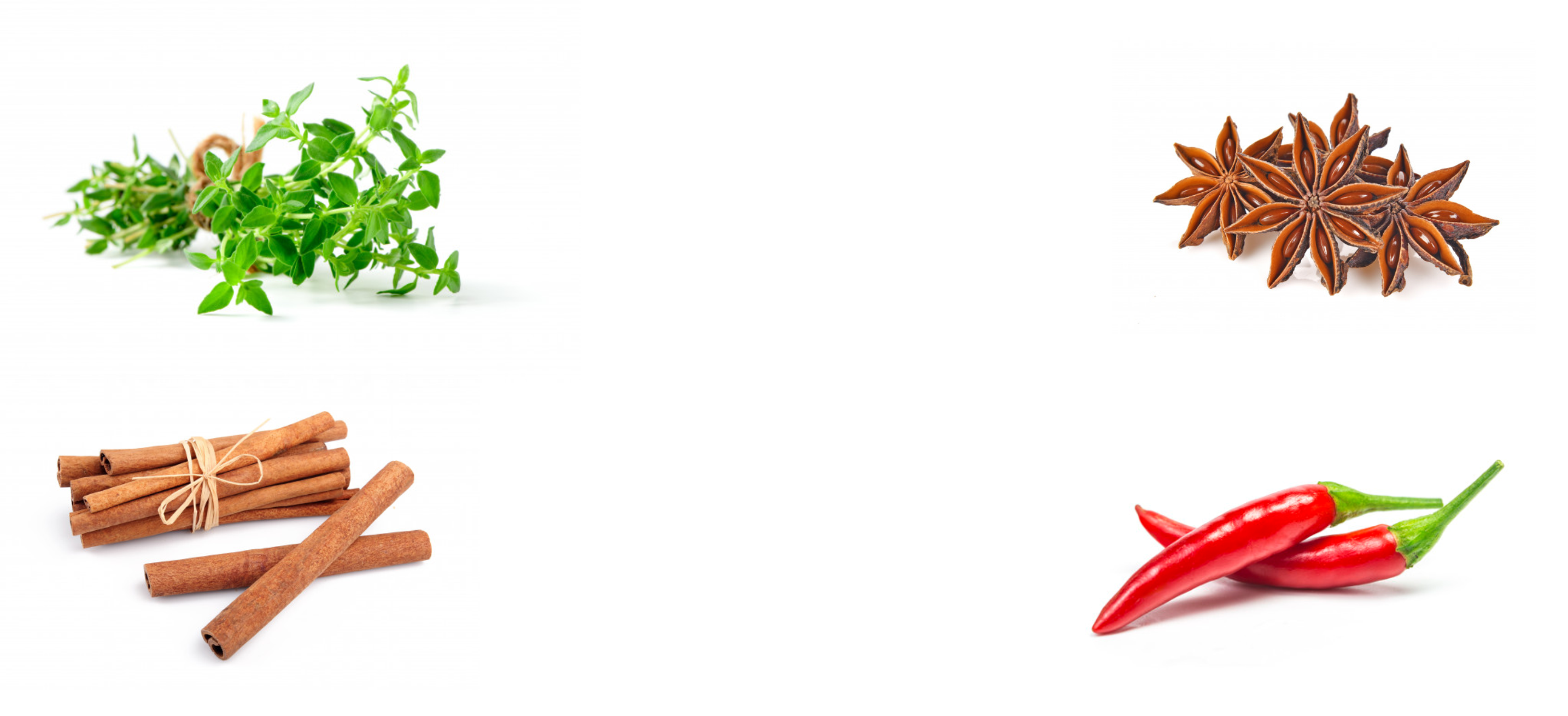 POLYPHRNENES, TERPENES, ANISALDEHIDES
increase enzyme activity and reduce oxidative stress
THYMOL, CARVACROL
antimicrobial / antiviral / antiparasitic / antixidant
POLYPHENOLS
for normalizing intestinal microflora
ALCALOID CAPSACIIN
antibacterial / antifungal
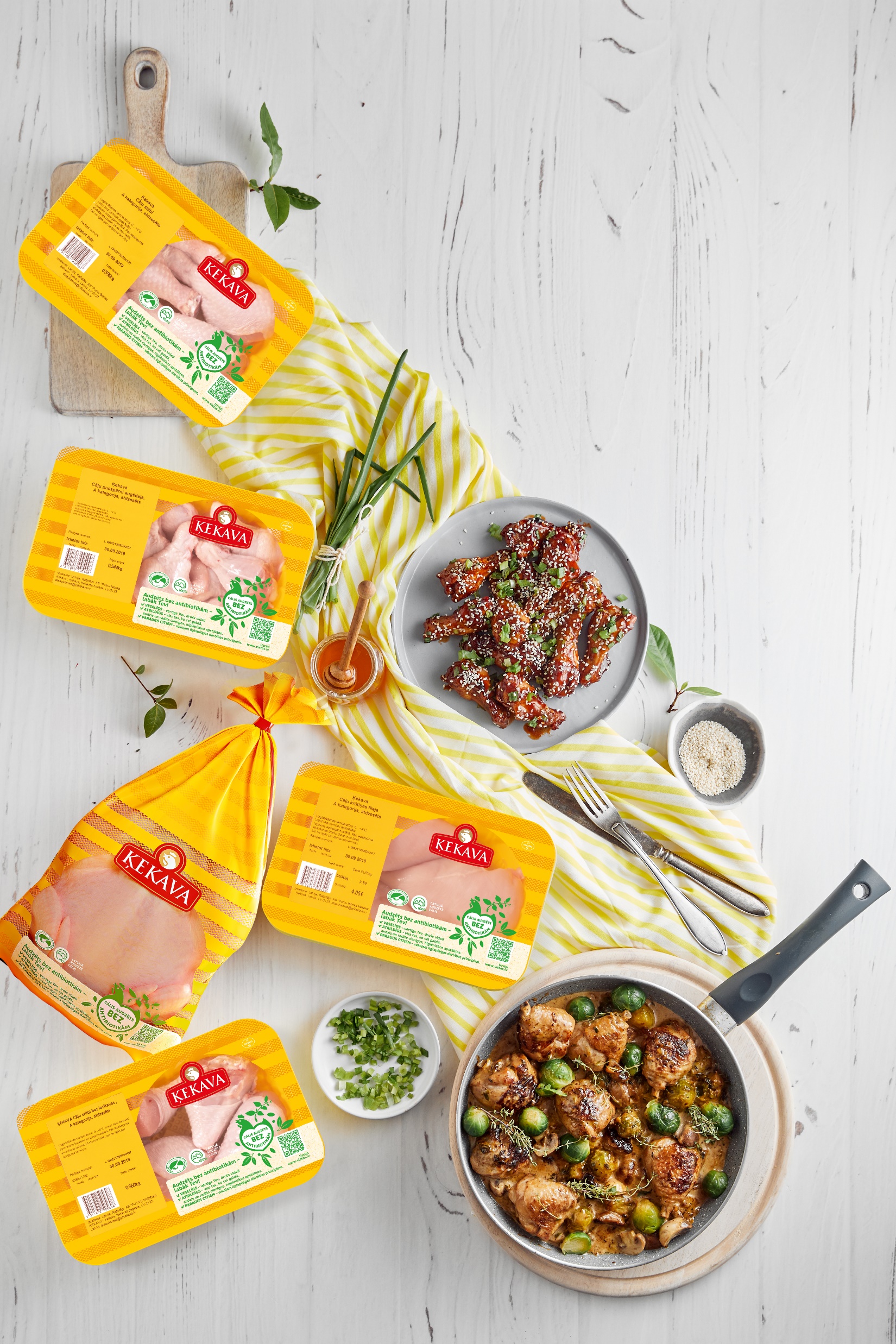 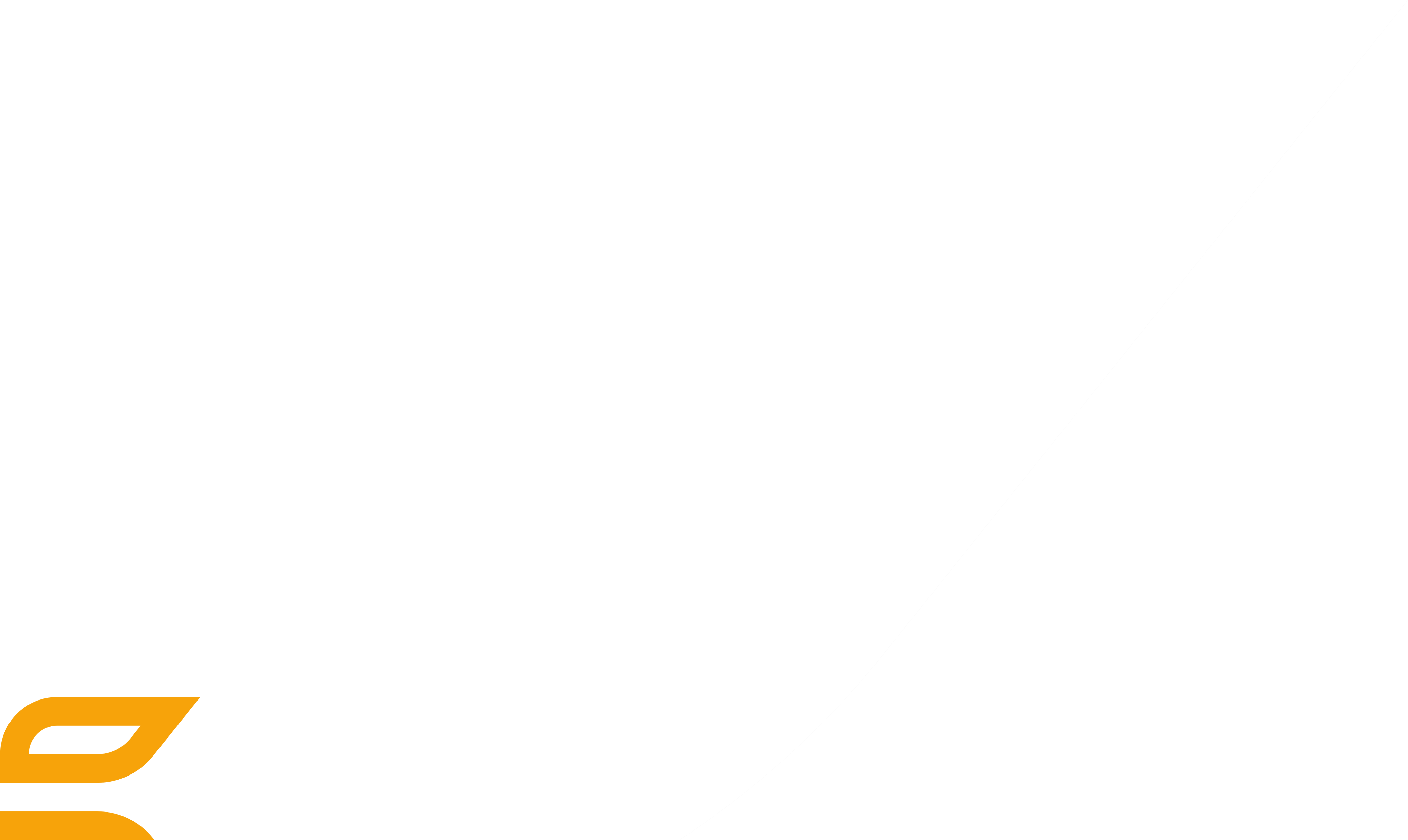 22
Our goal is to continuously improve, using the latest scientific discoveries, so that the product we produce meet the highest consumer requirements.
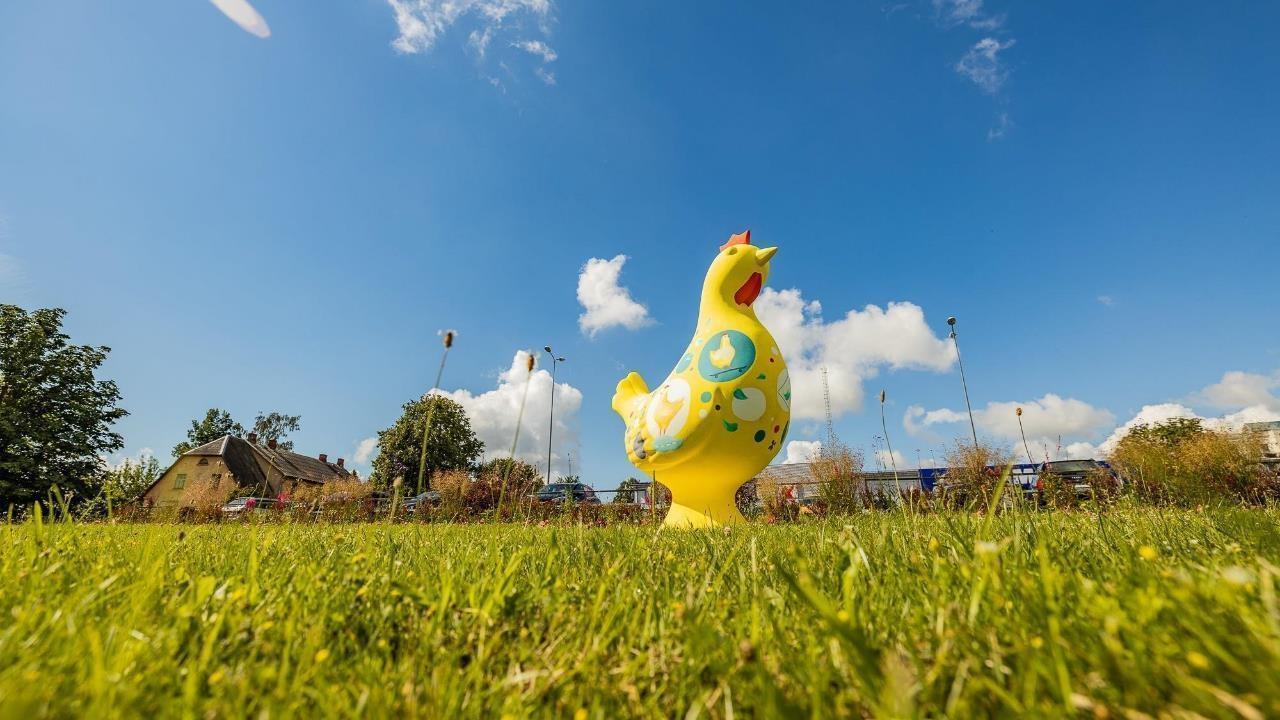 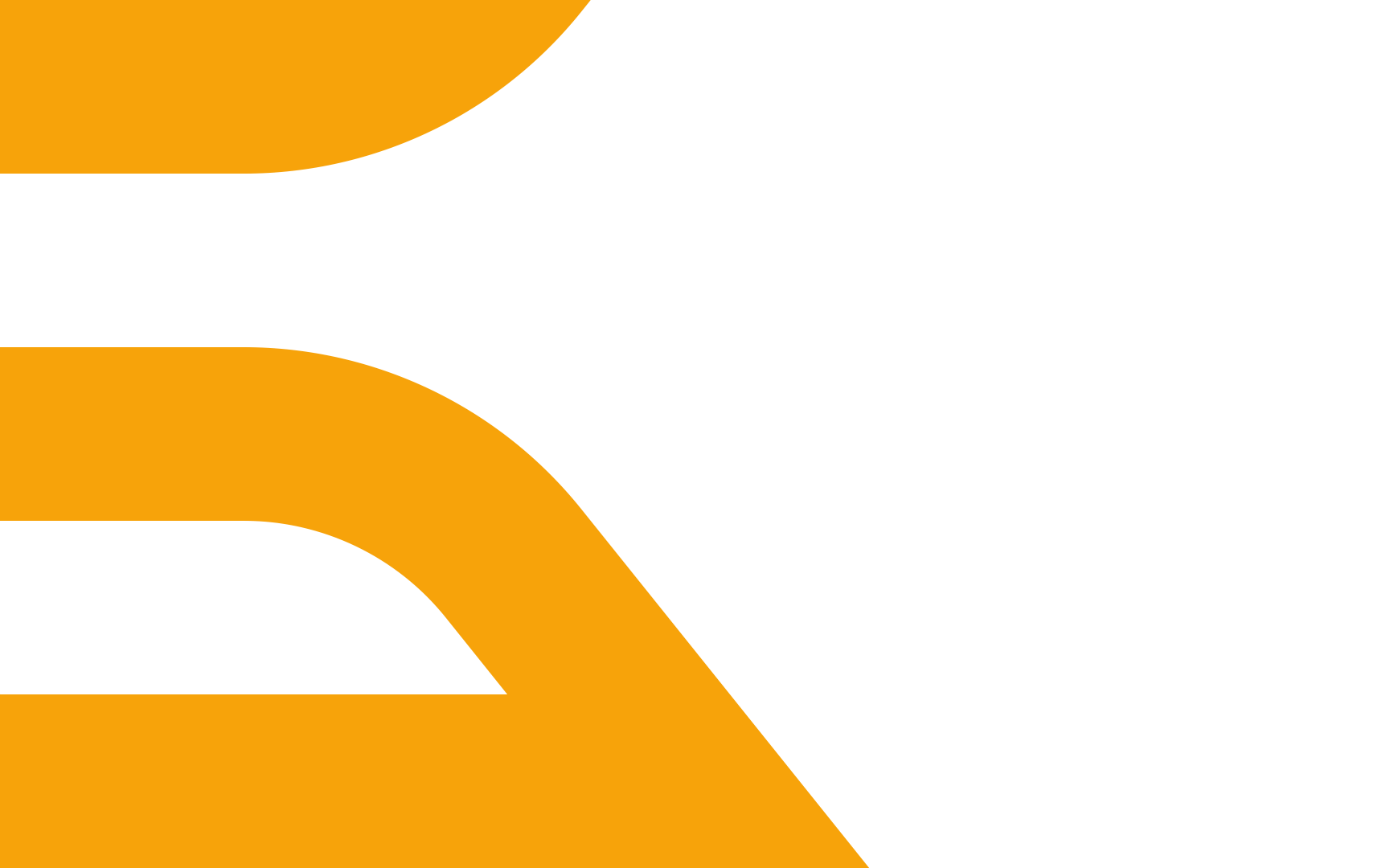 Paldies!
Thank you!